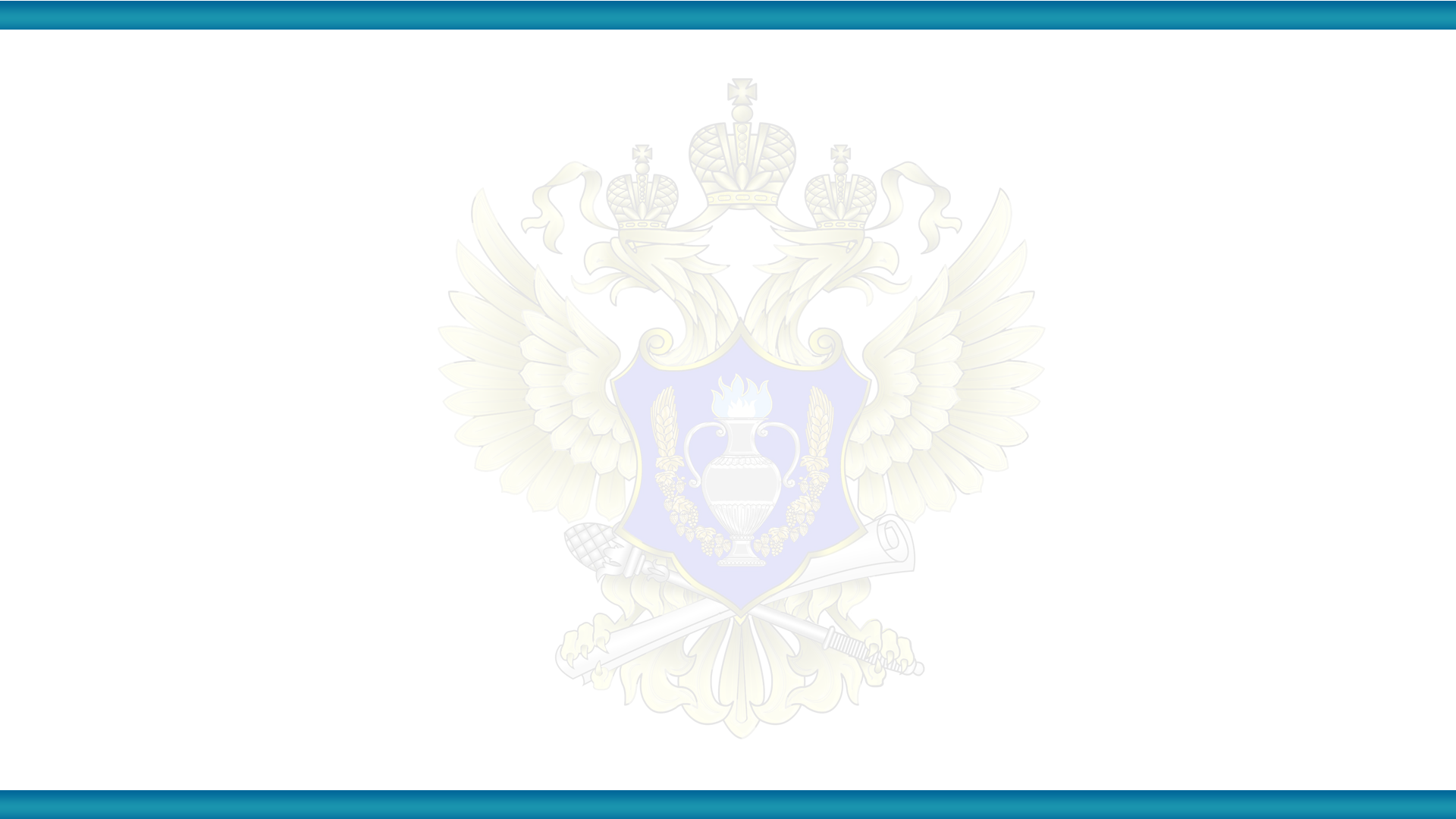 Проверка ФСМ и АМ на официальном сайте Федеральной службы по регулированию алкогольного рынка
http:// fsrar.ru
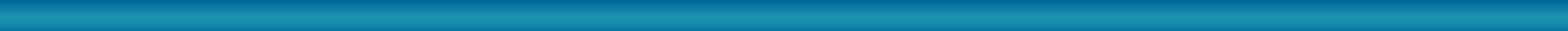 Проводим авторизацию на сайте
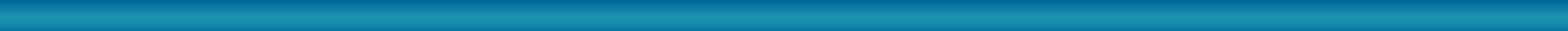 В соответствии с п. 3.3. ст. 12 Федерального закона от 22.11.1995 N 171-ФЗ "О государственном регулировании производства и оборота этилового спирта, алкогольной и спиртосодержащей продукции и об ограничении потребления (распития) алкогольной продукции", проверка подлинности федеральных специальных марок и акцизных марок осуществляется:
организациями - покупателями, имеющими соответствующую лицензию;
уполномоченными органами власти.
Вводим данные юридического лица
ххх
ххх
ххх
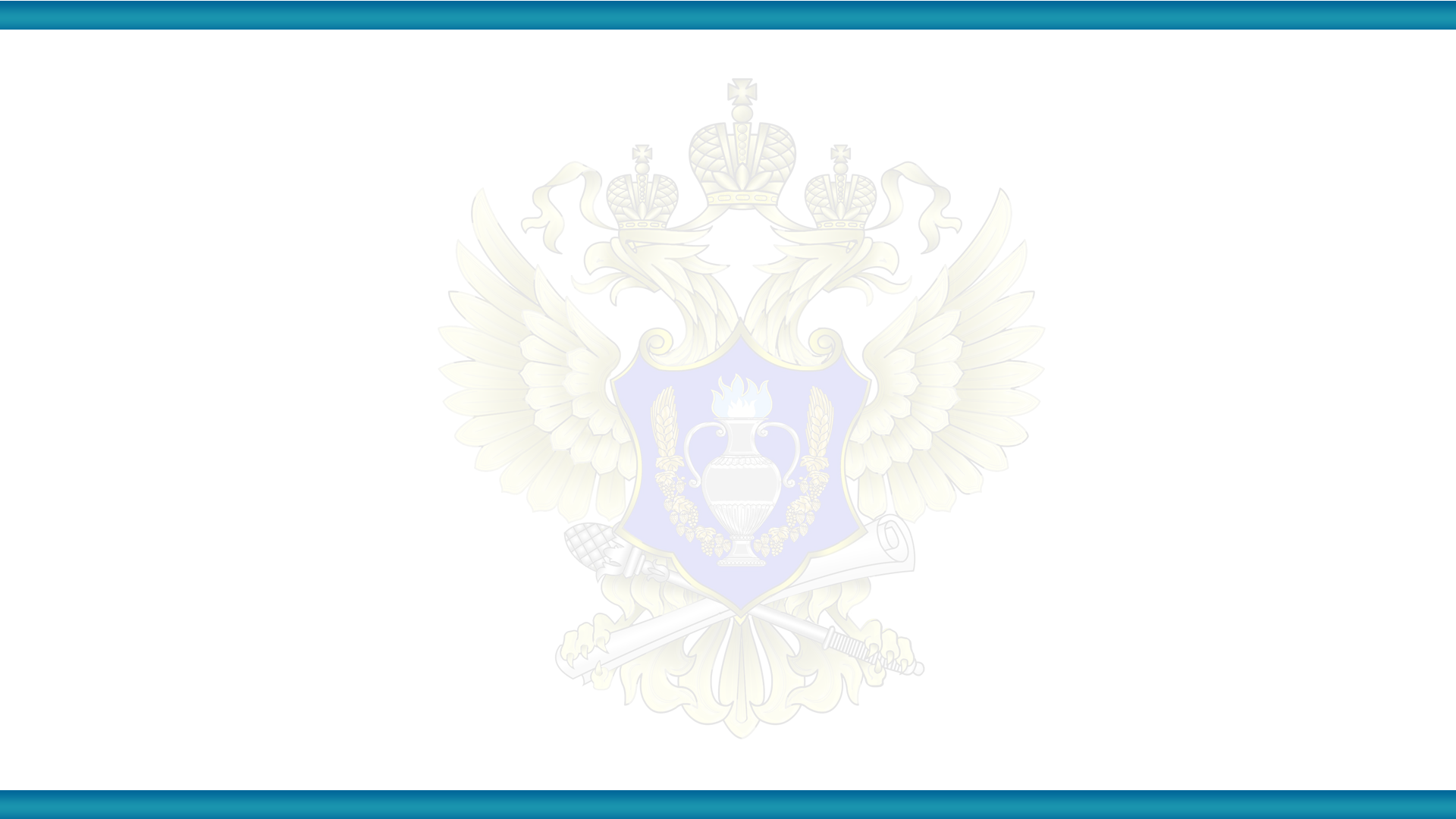 Способ первый: 
проверка с помощью сканера штрих-кода
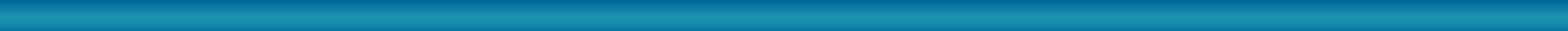 Способ 1: проверка с помощью сканера штрих-кода 
Сканируем  ФСМ  (федеральная специальная марка)
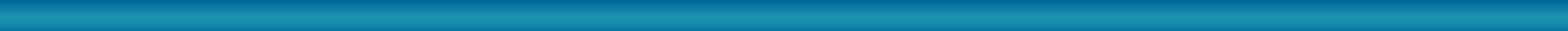 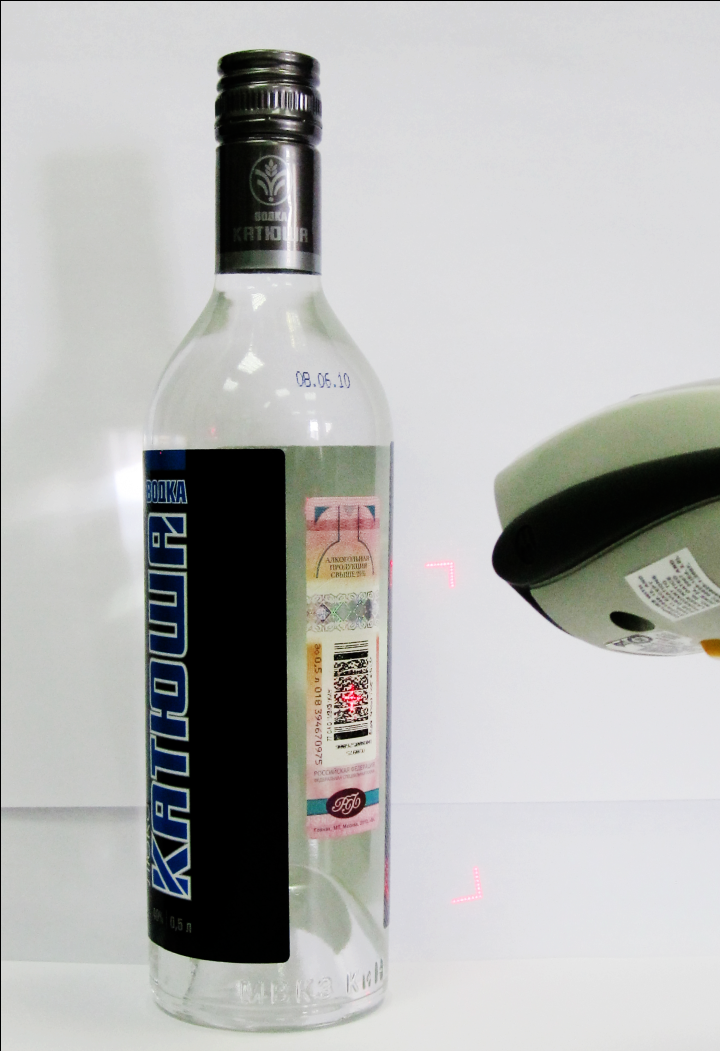 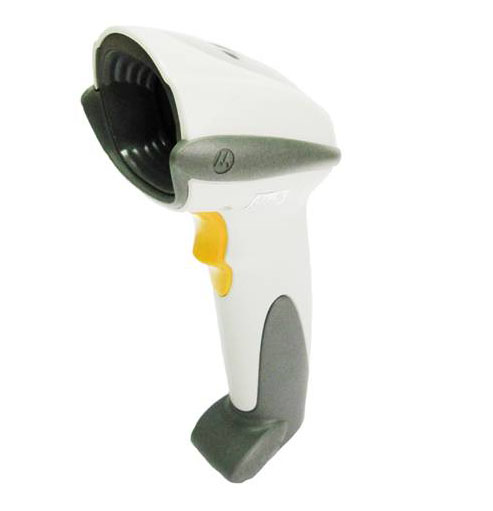 Рекомендуем использовать Image-сканеры, считывающие двумерный штрихкод PDF417. (Motorola DS4208, Honeywell (Metrologic) MS1690 Focus, Gryphon I GD4100 или аналоги)
Сканируем…
Сканер должен позволять передавать данные через буфер обмена.
Средняя скорость проверки – 5 марок в минуту
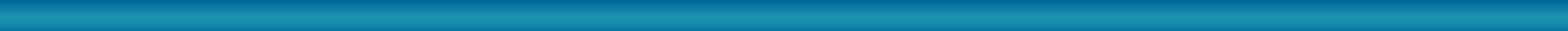 Способ 1: проверка с помощью сканера штрих-кода 
Данные от сканера в поисковую систему заносятся автоматически
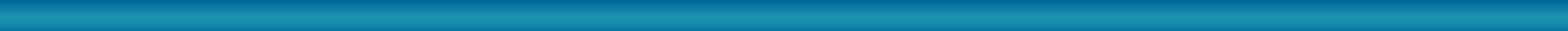 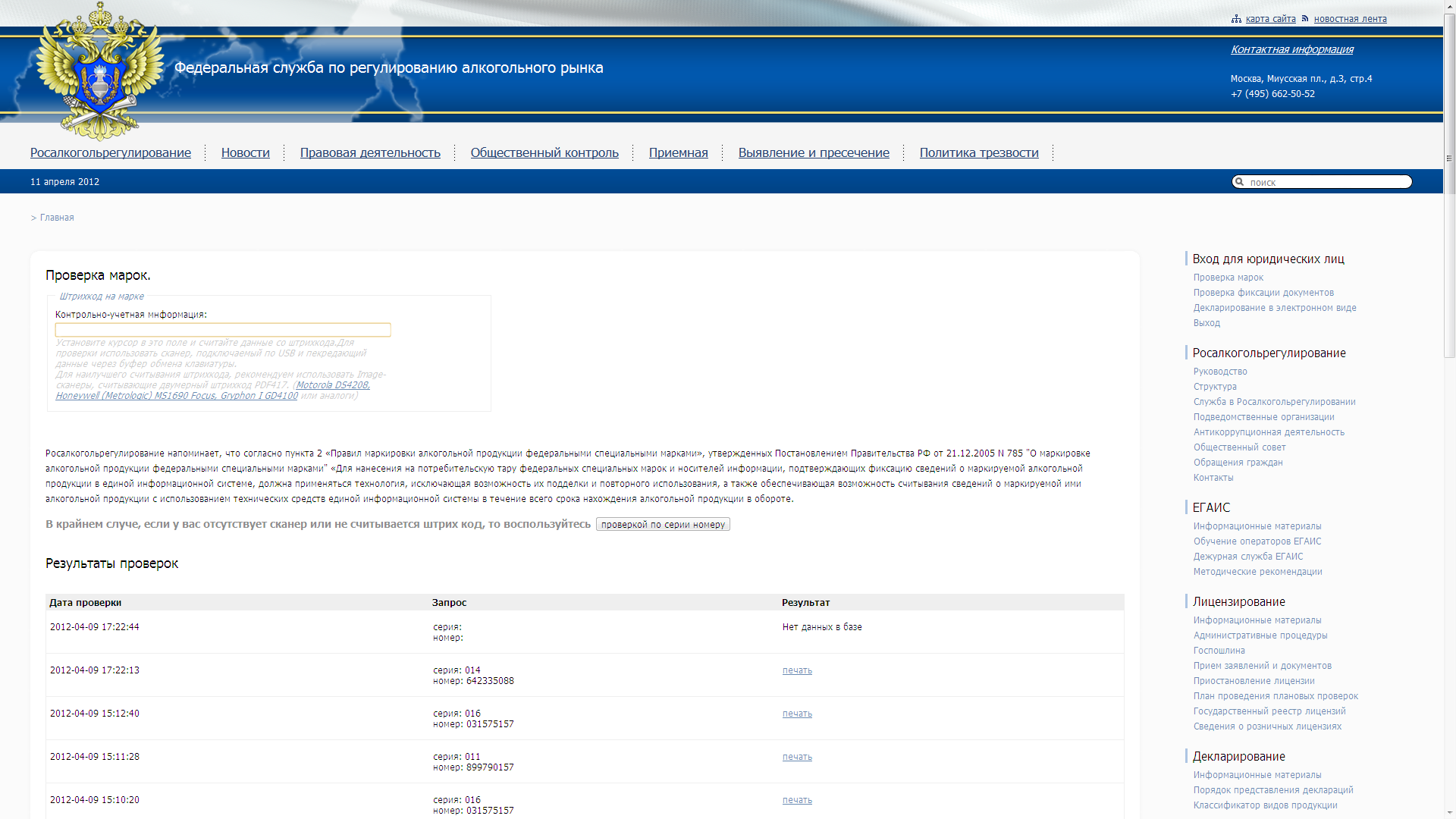 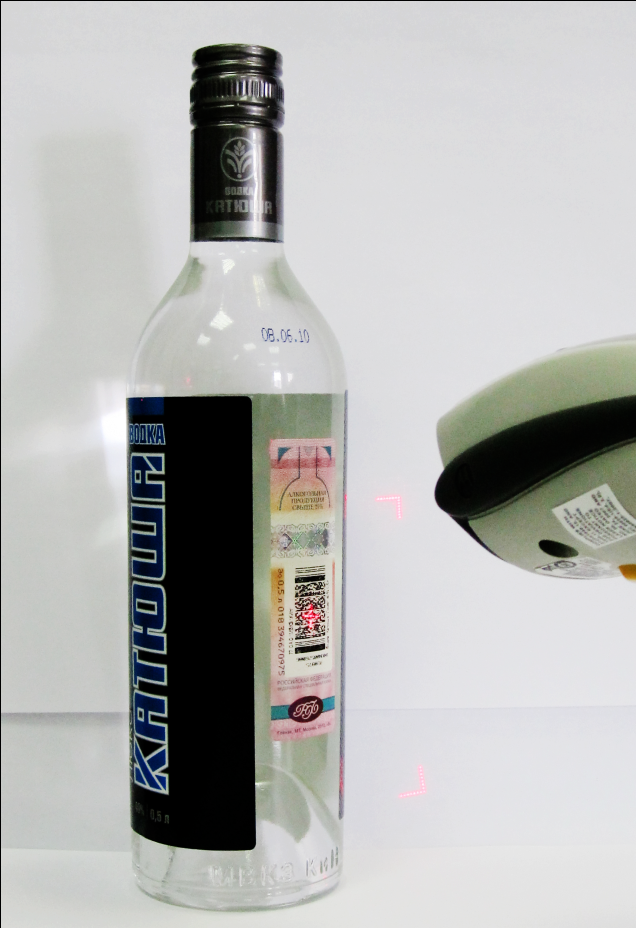 Данные со сканера
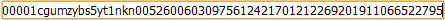 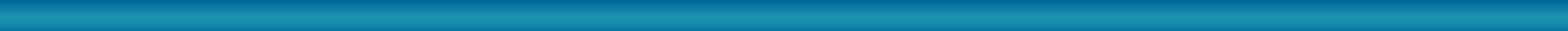 Способ 1: проверка с помощью сканера штрих-кода 
Сверка контрольных данных из протокола с информацией на продукции
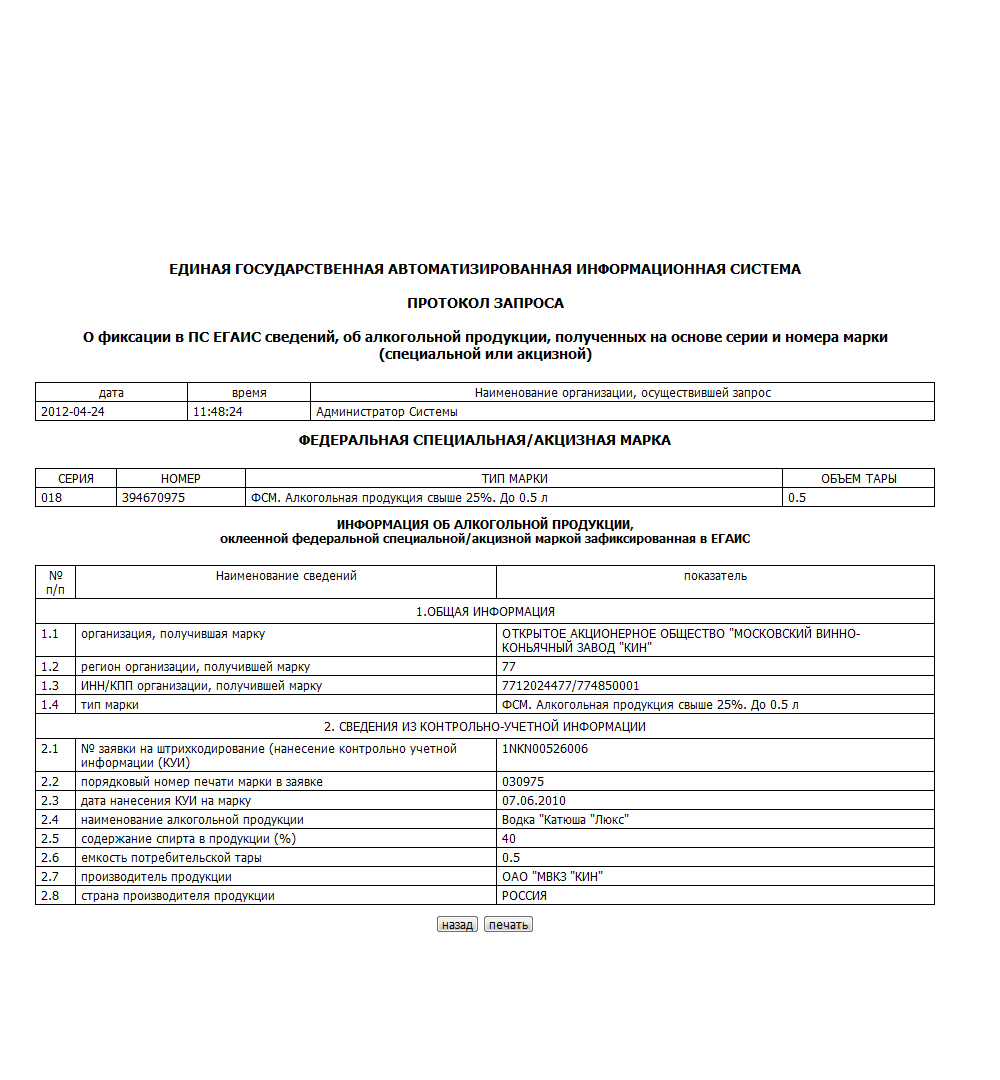 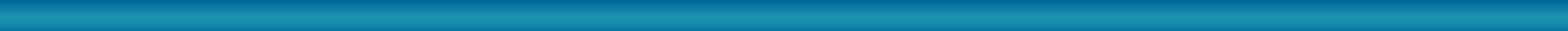 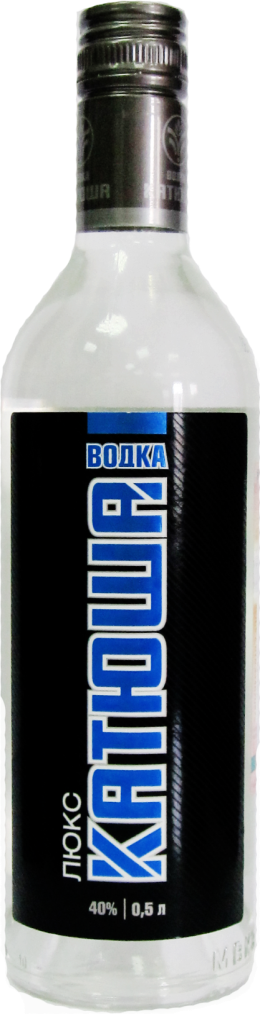 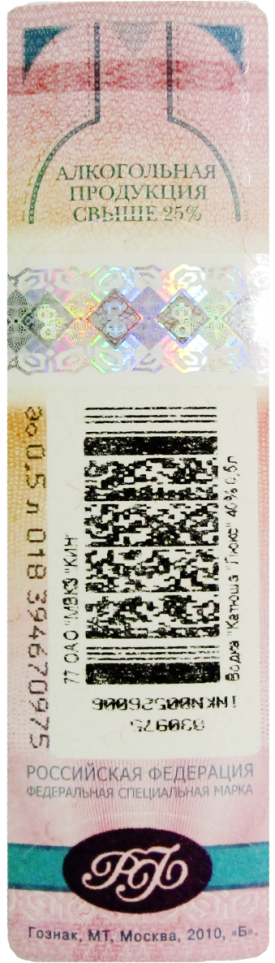 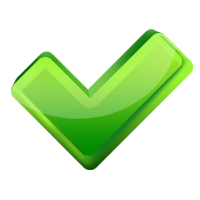 Данные соответствуют, проверка пройдена.
Продукция находится в легальном обороте
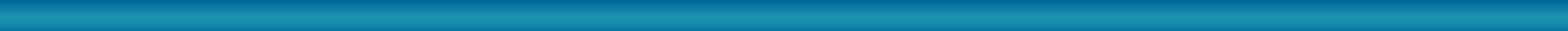 Способ 1: проверка с помощью сканера штрих-кода Сканируем  ФСМ (федеральная специальная марка)
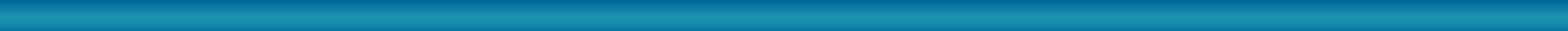 Сканируем…
Средняя скорость проверки – 5 марок в минуту
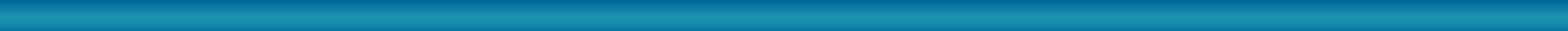 Способ 1: проверка с помощью сканера штрих-кода 
Данные от сканера в поисковую систему заносятся автоматически
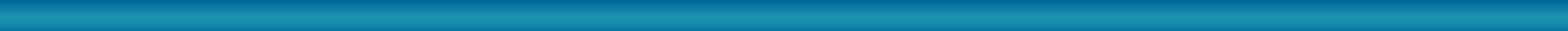 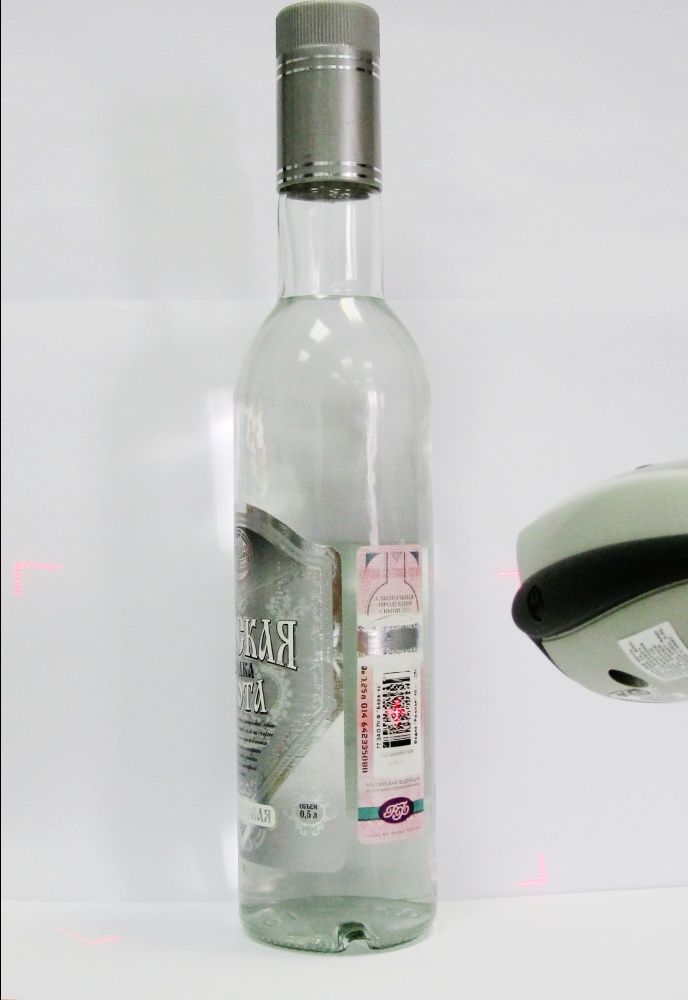 Данные со сканера
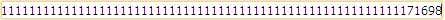 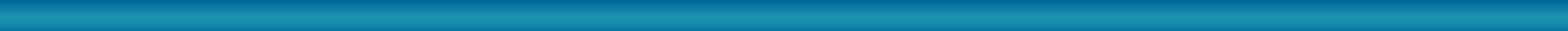 Способ 1: проверка с помощью сканера штрих-кода 
Сверка контрольных данных из протокола с информацией на продукции
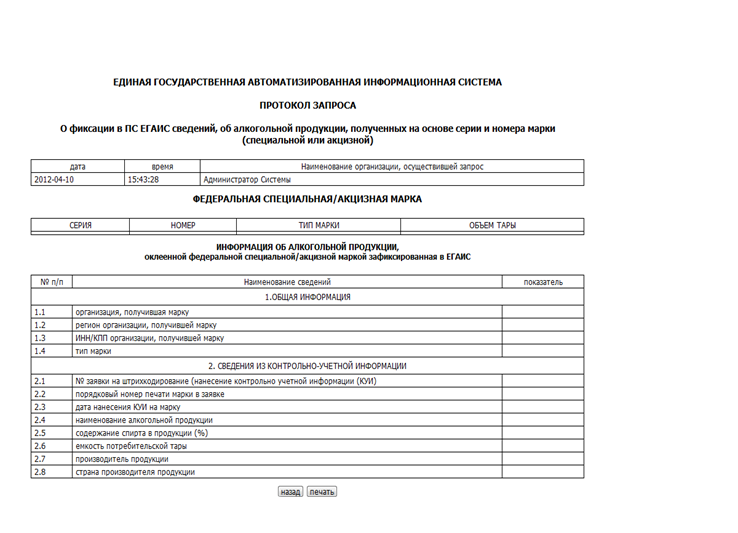 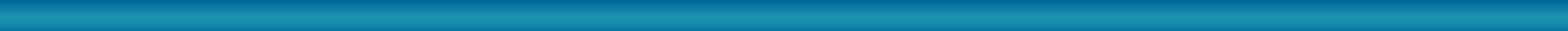 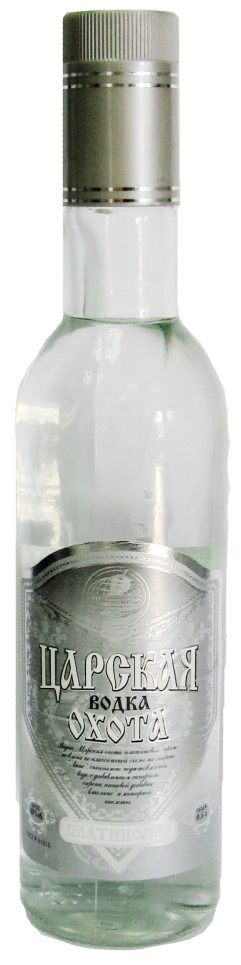 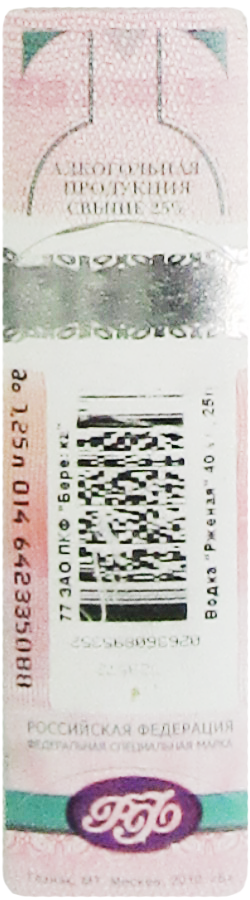 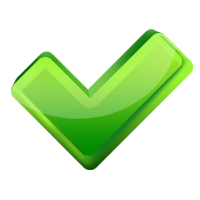 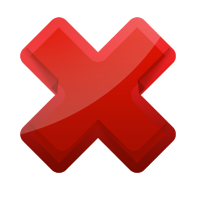 Данные  марки не соответствуют.
Продукция находится в нелегальном обороте.
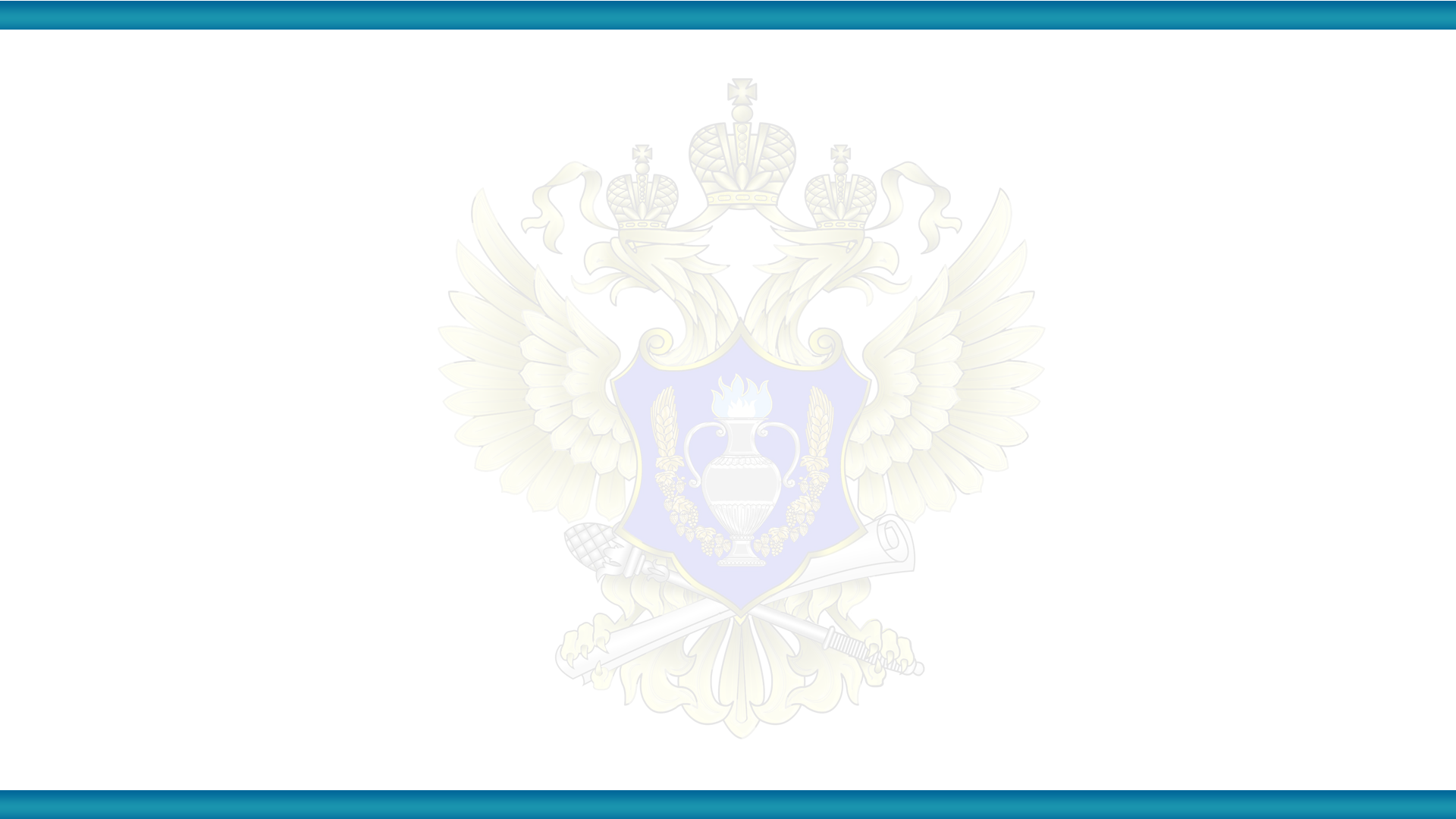 Способ второй:
 проверка по серии и номеру
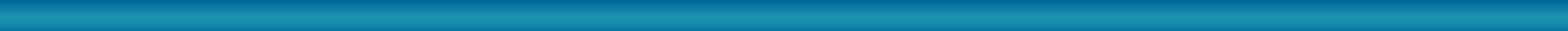 Способ 2: проверка по серии и номеру
Выбираем раздел «Проверка по серии и номеру»
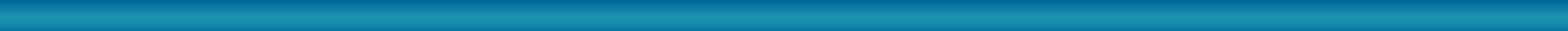 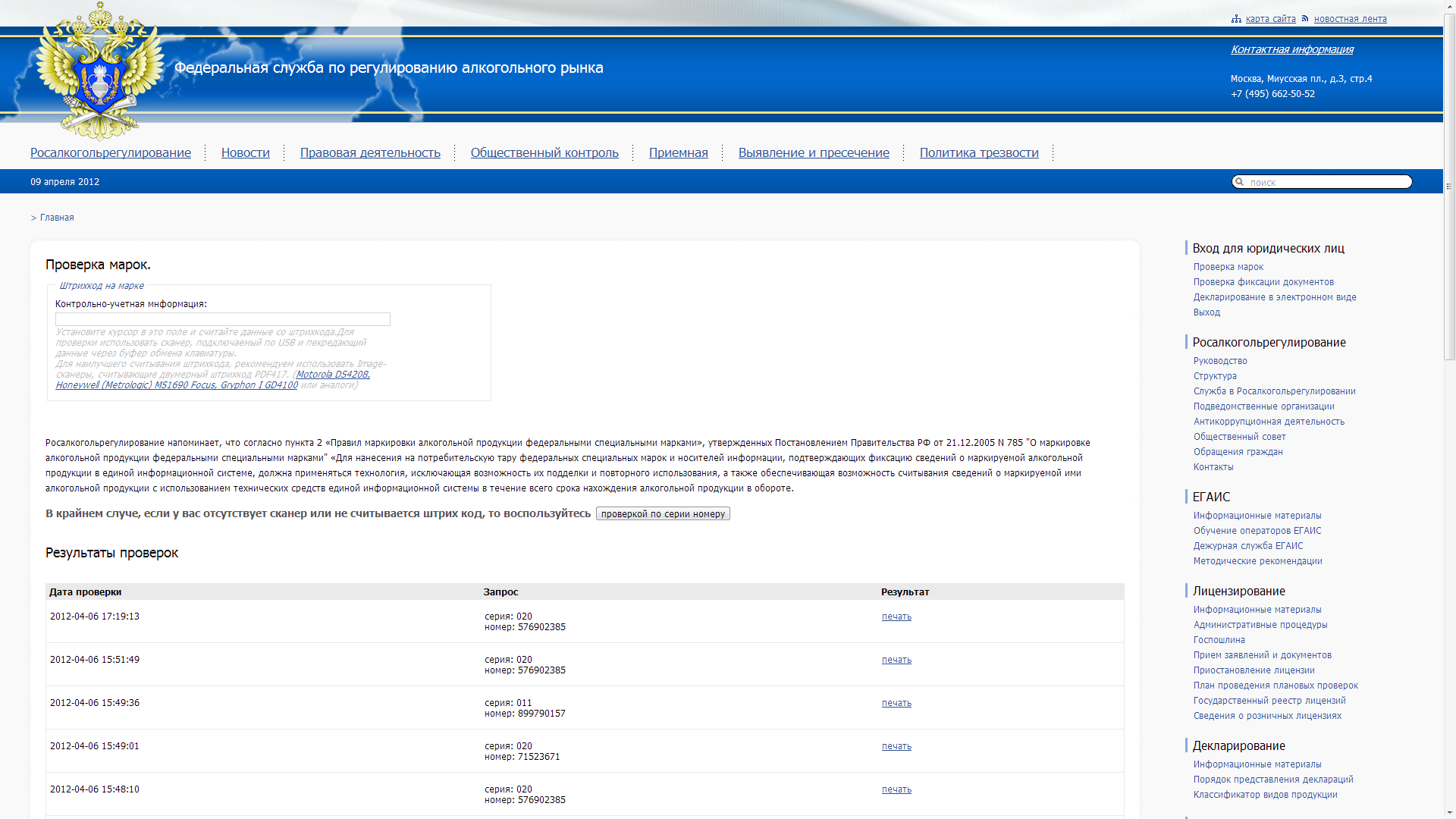 Выбираем раздел 
«Проверка по серии и номеру»
Выбираем раздел 
«Проверка по серии и номеру»
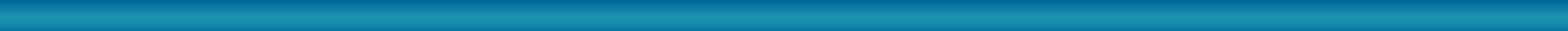 Способ 2: проверка по серии и номеру
Вводим данные ФСМ  (федеральная специальная марка)
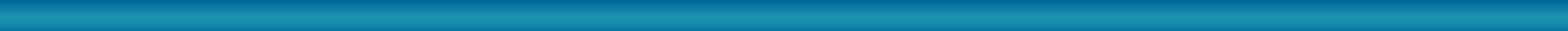 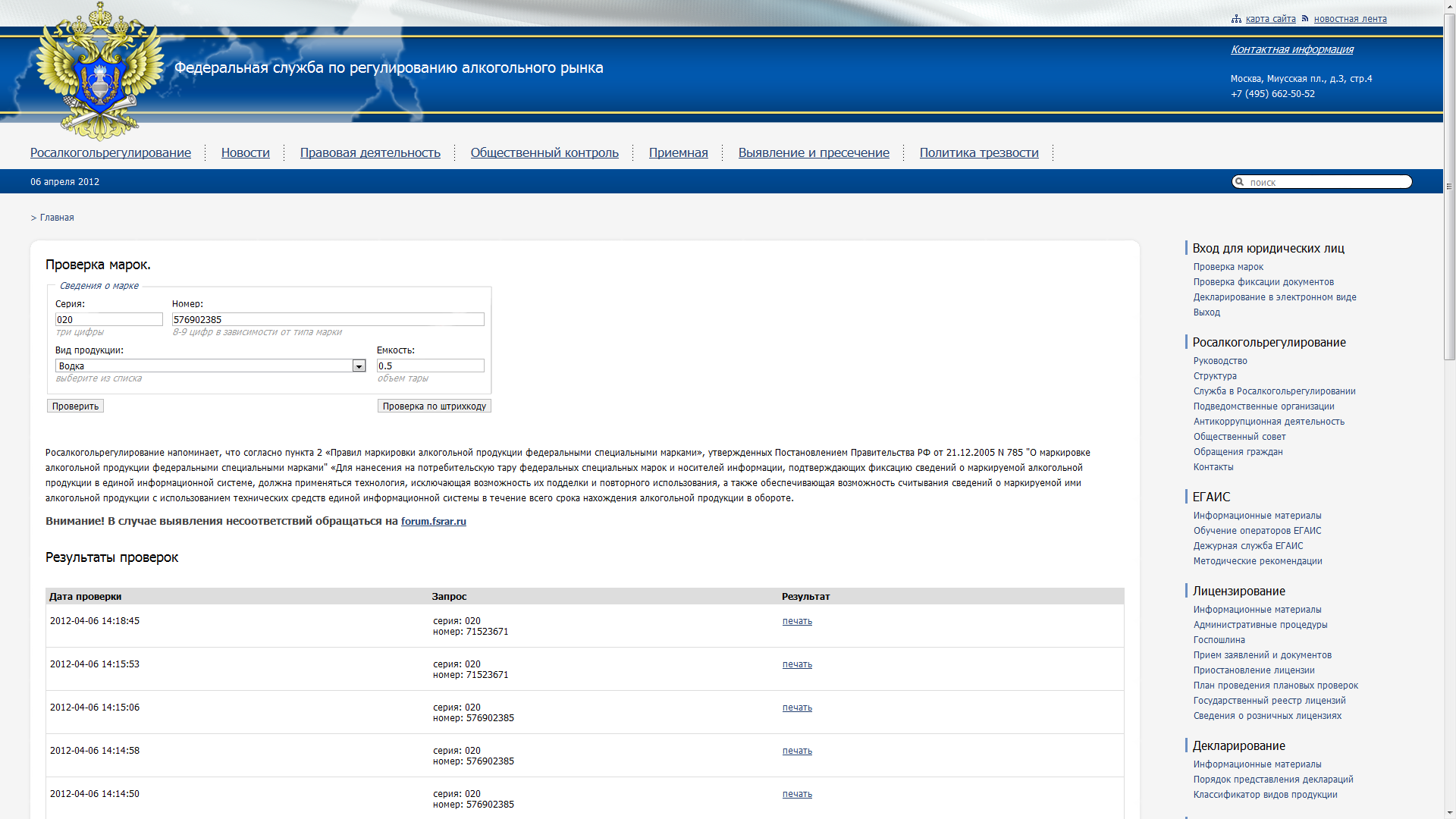 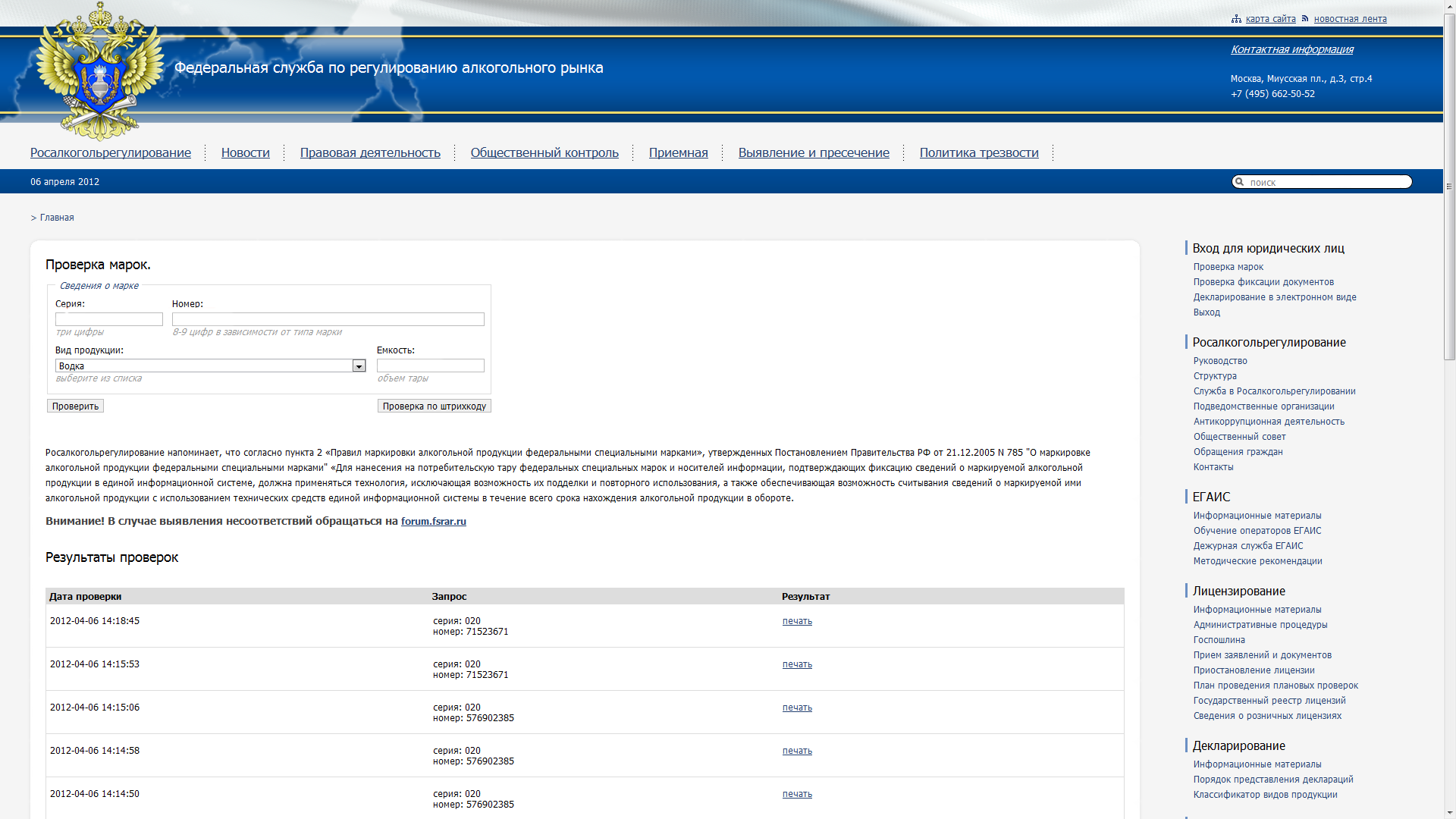 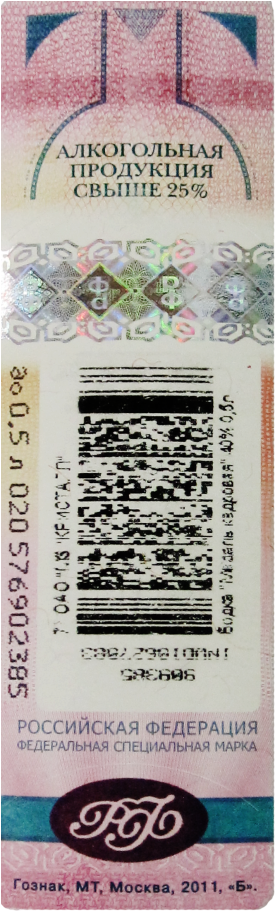 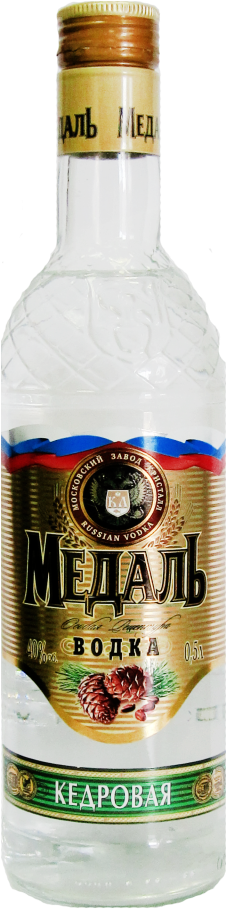 Средняя скорость проверки – 2 марки в минуту
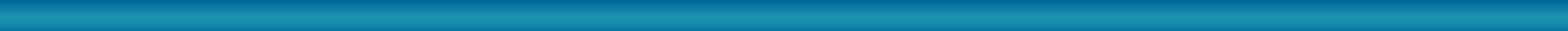 Способ 2: проверка по серии и номеру
Сверка контрольных данных из протокола 
с информацией на продукции
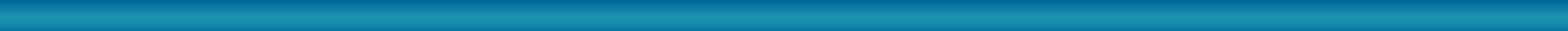 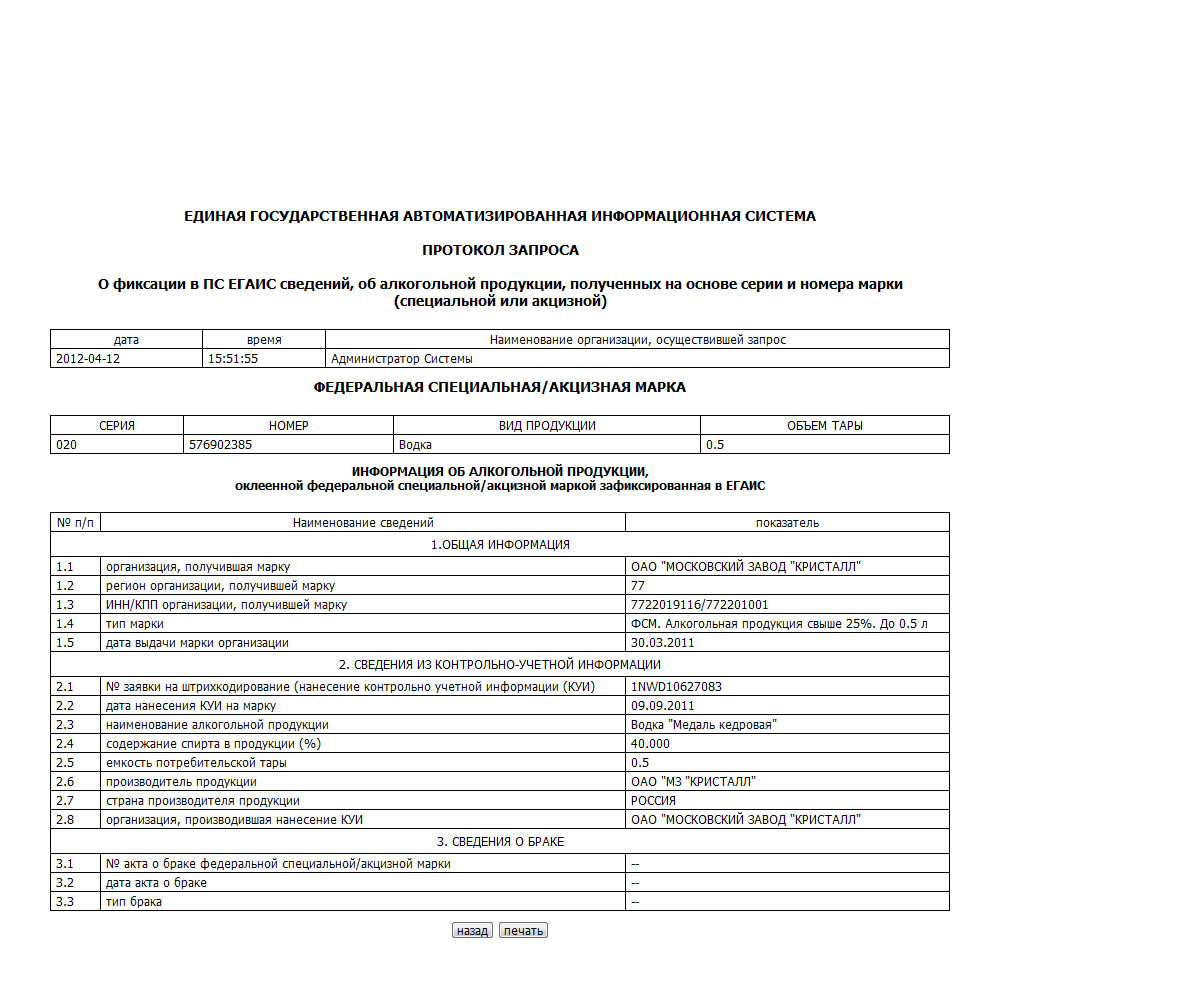 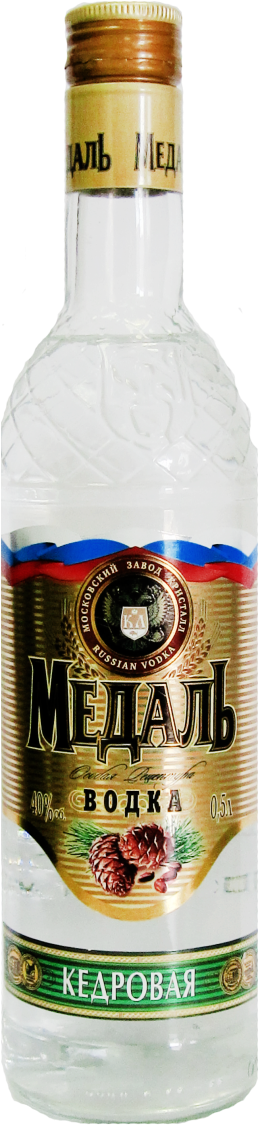 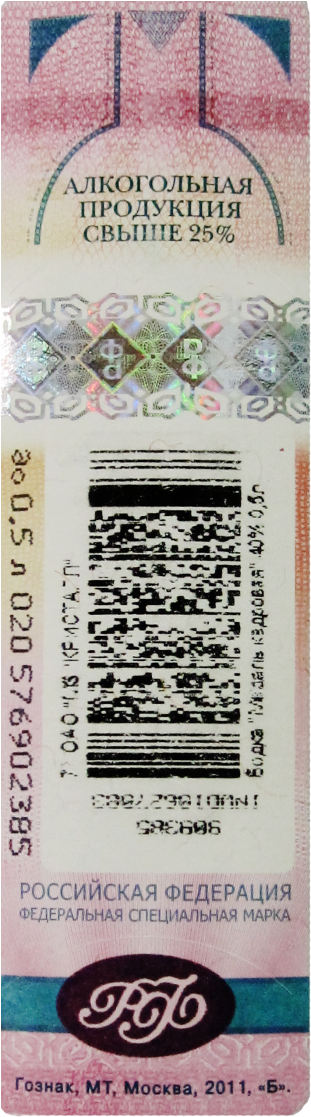 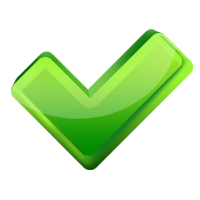 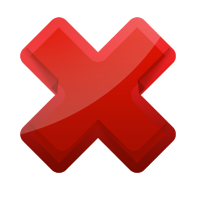 Данные соответствуют, проверка пройдена.
Продукция находится в легальном обороте
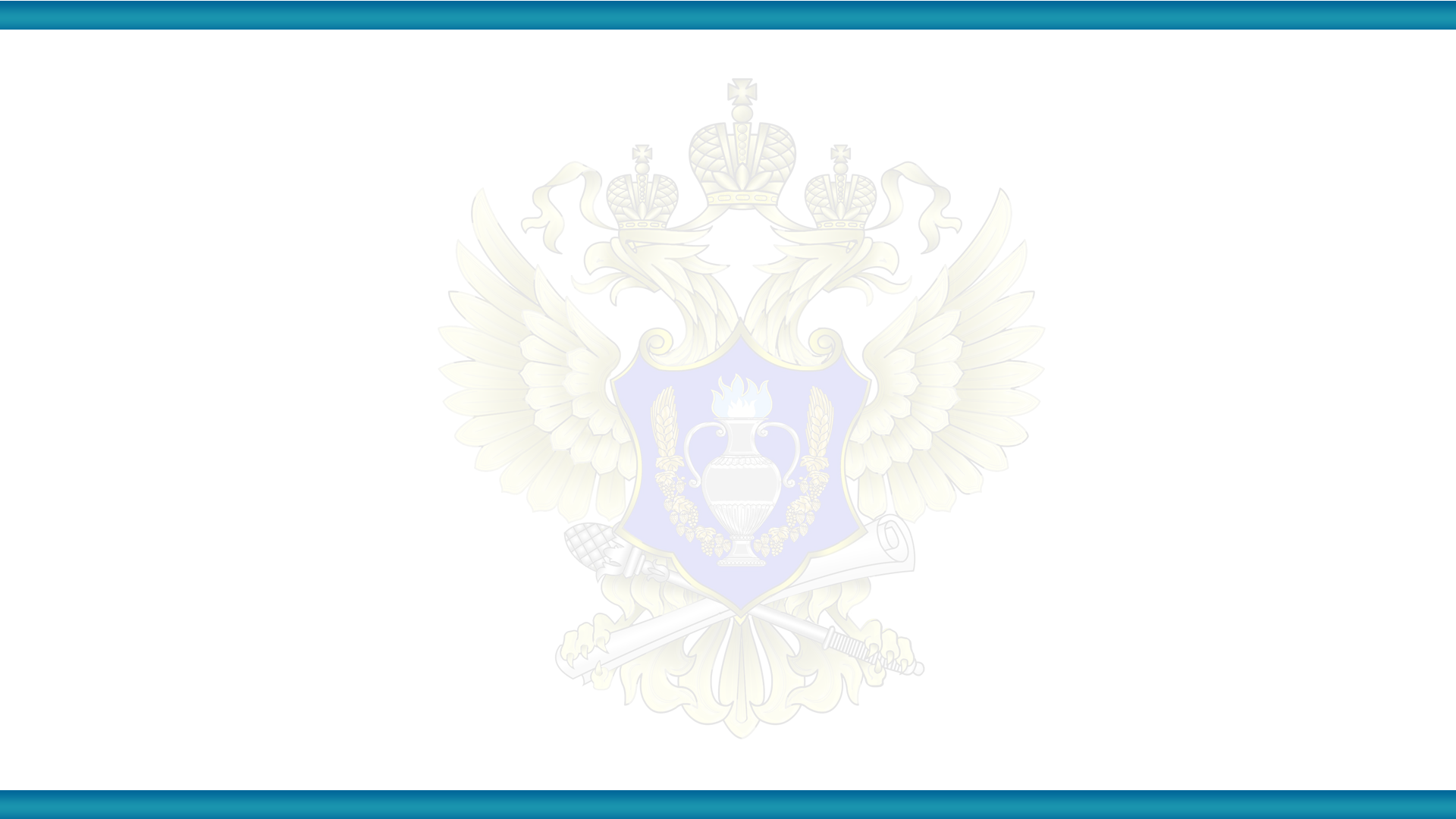 Федеральная служба по регулированию алкогольных рынков
FSRAR.ru